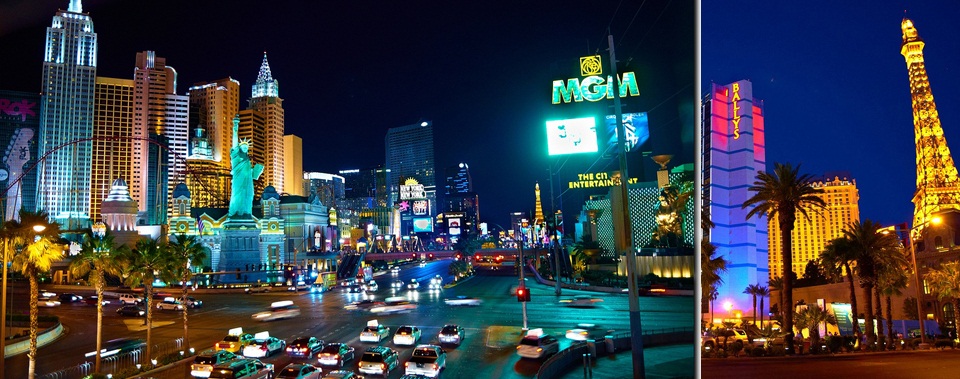 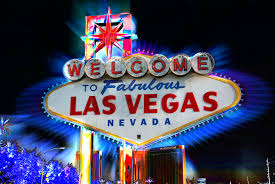 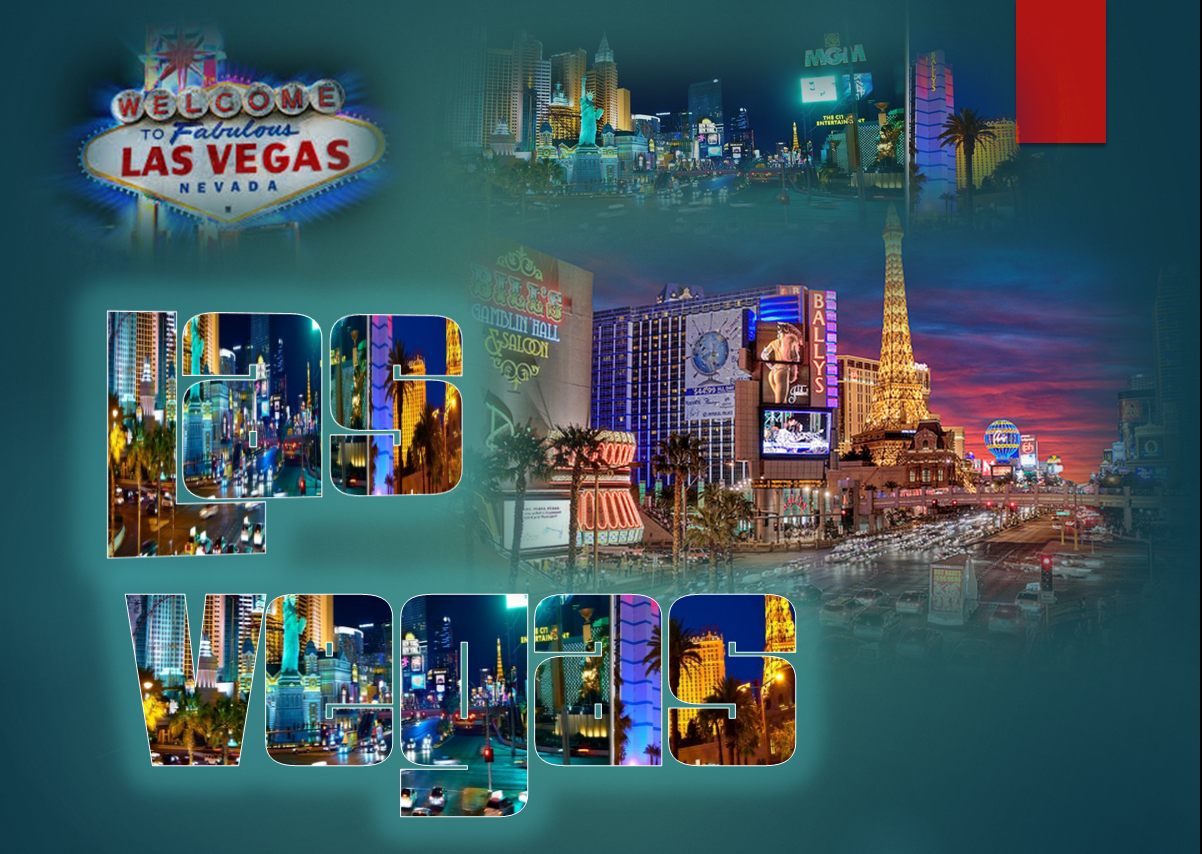 Las
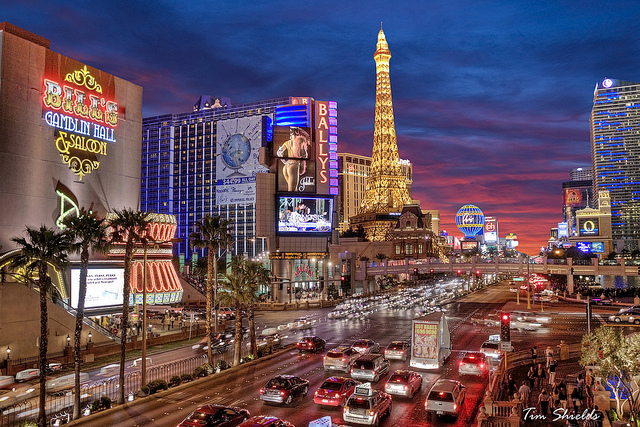 Vegas
Las Vegas (Nev.) - A city in the south-western part of the United States and the largest city in the state of Nevada (Nevada). Las Vegas is an internationally recognized center for entertainment and recreation, it is an unofficial capital of the world of gambling
The panorama of the city
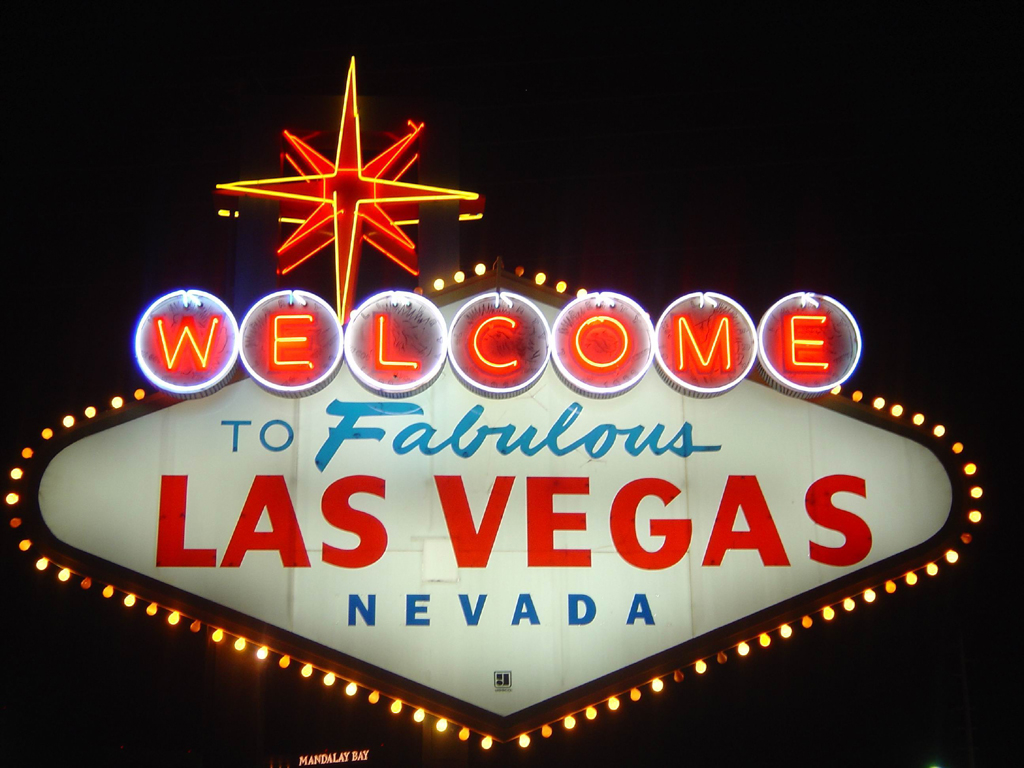 Gambling was offically allowed in May19, 1931
Revenue from hotels (including most of the world's largest), gambling, entertainment, and other tourist-oriented industries forms the backbone of the economy.
The Stripis a main street in Las Vegas
McCarron International Airport
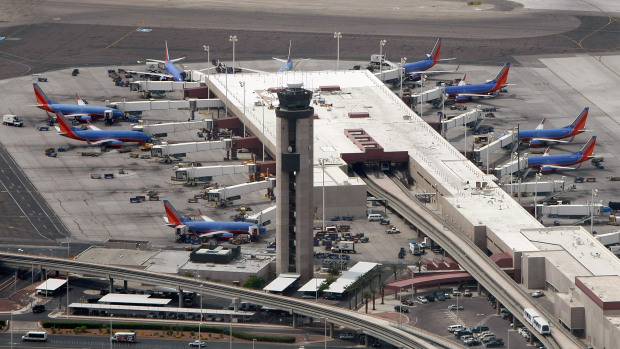 Luxor (Casino and Hotel)
Real silhouettes of the Statue of Liberty, the Eiffel Tower
Fremont Street Experience
Most of the major casinos are concentrated in the center of the pedestrian zone -  Fremont Street Experience
Glitter Gulch
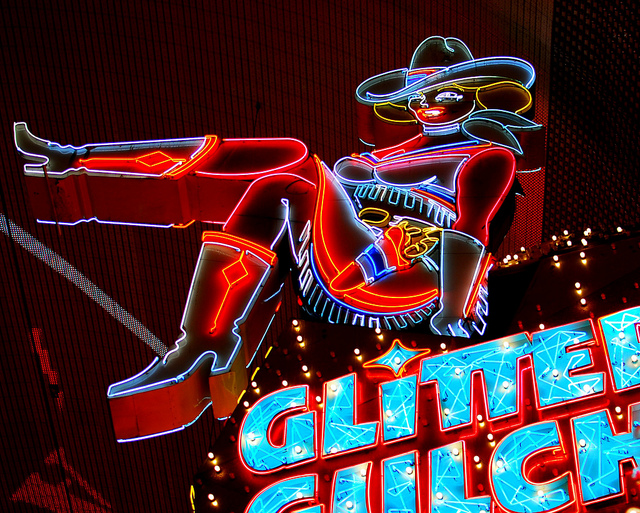 Glitter Gulch is a world famous area of night clubs
Fremont Street
Fremont Street is a heart of Las Vegas. Everything here has its initial experience
Dancing Fountains Bellagio are estimated at $ 40 million
Hotel Bellagio
Volcano
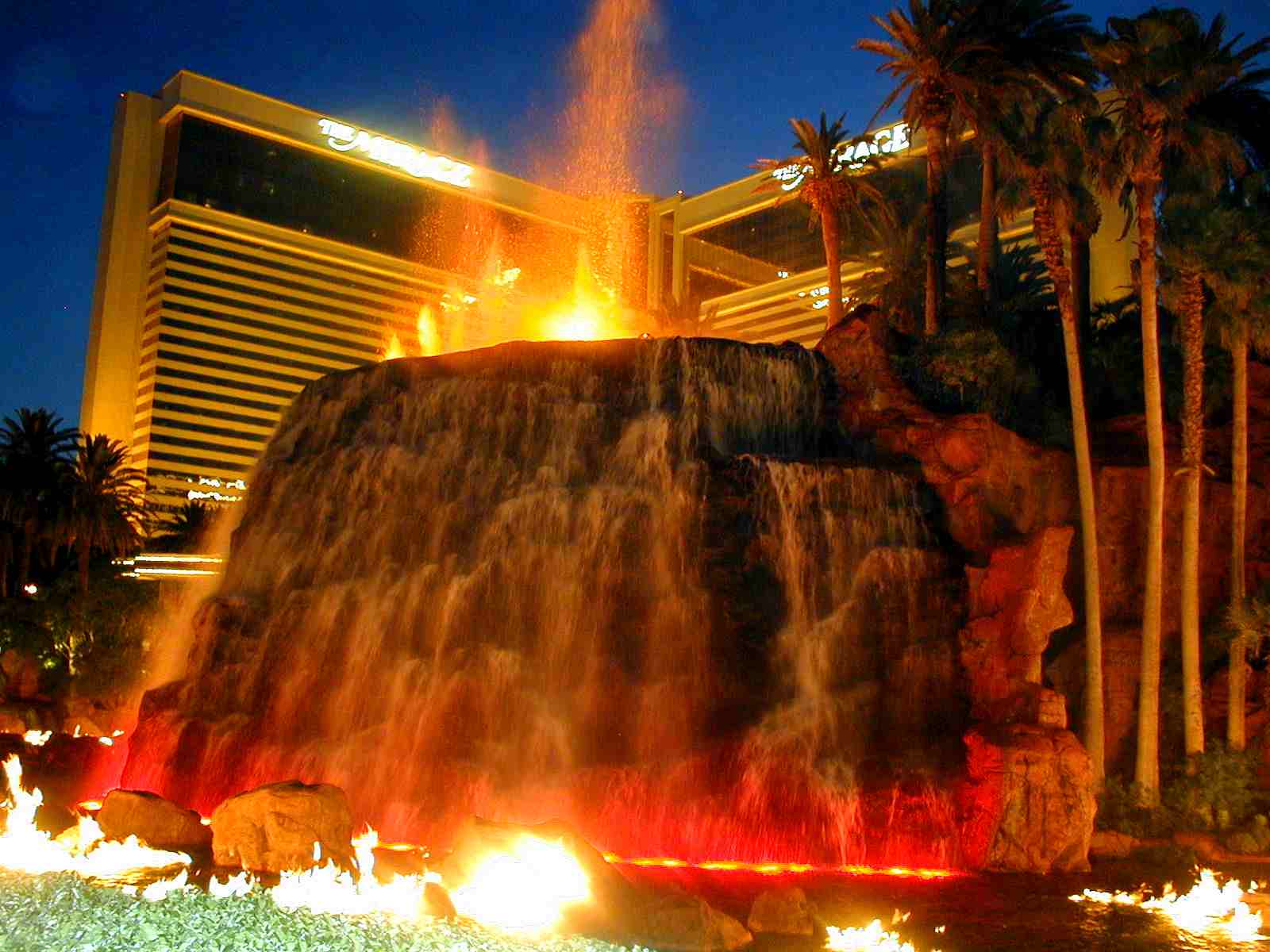 Volcano erupts fire and lava flows every 15 minutes
You can also get married in L.V. The wedding ceremonies are fast and cheap
the Grand Canyon
The Death Valley
… is famous for its moving stones
Zion National Park
The end
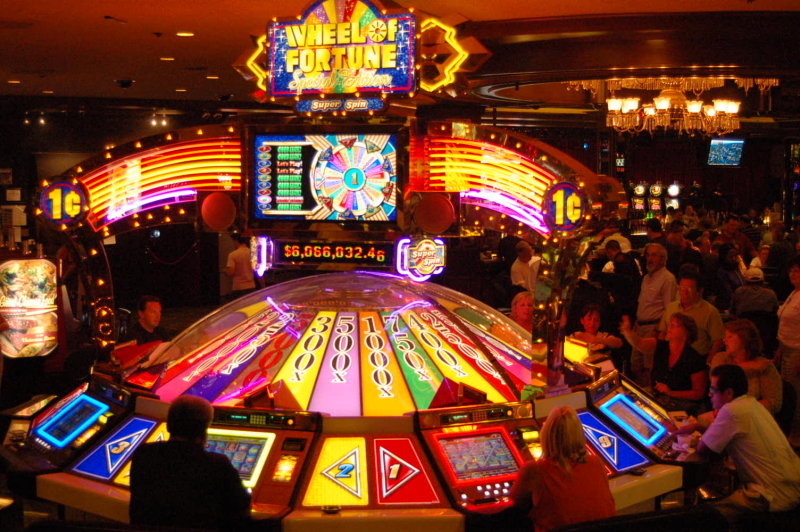 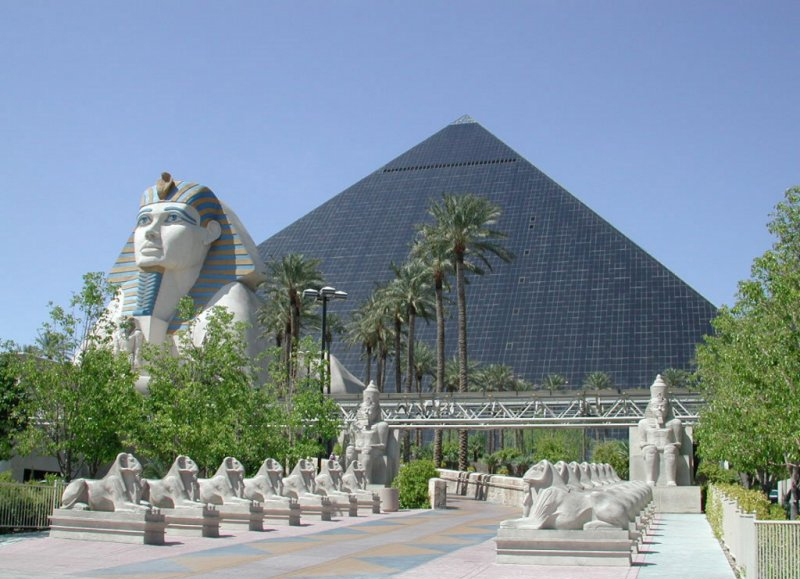 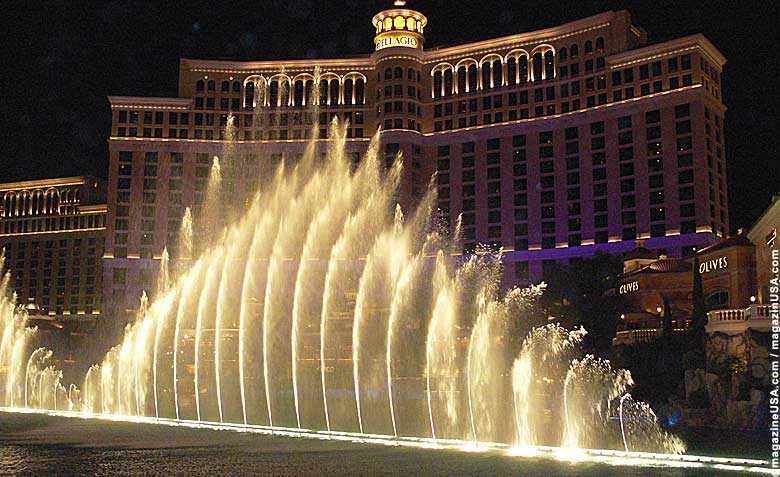 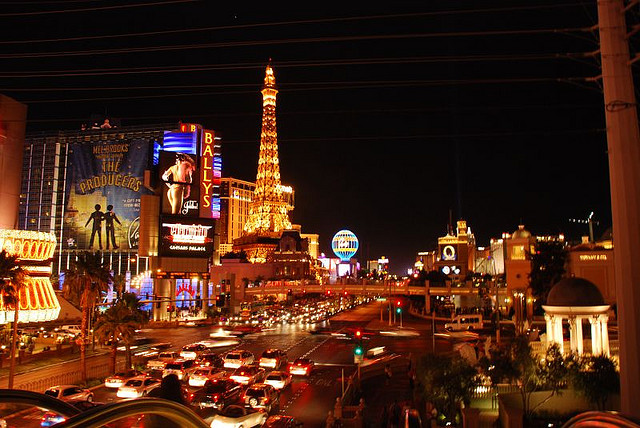 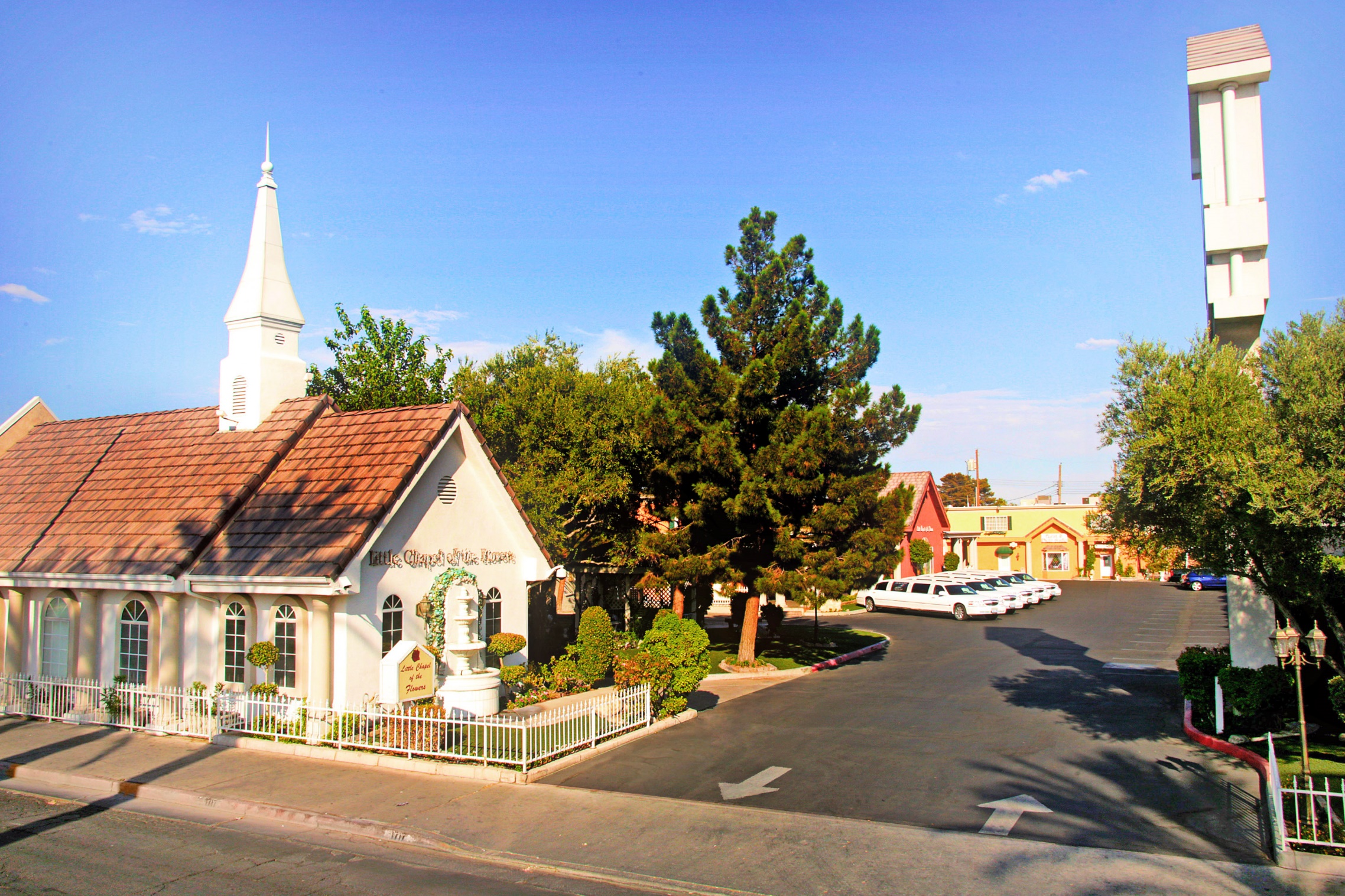 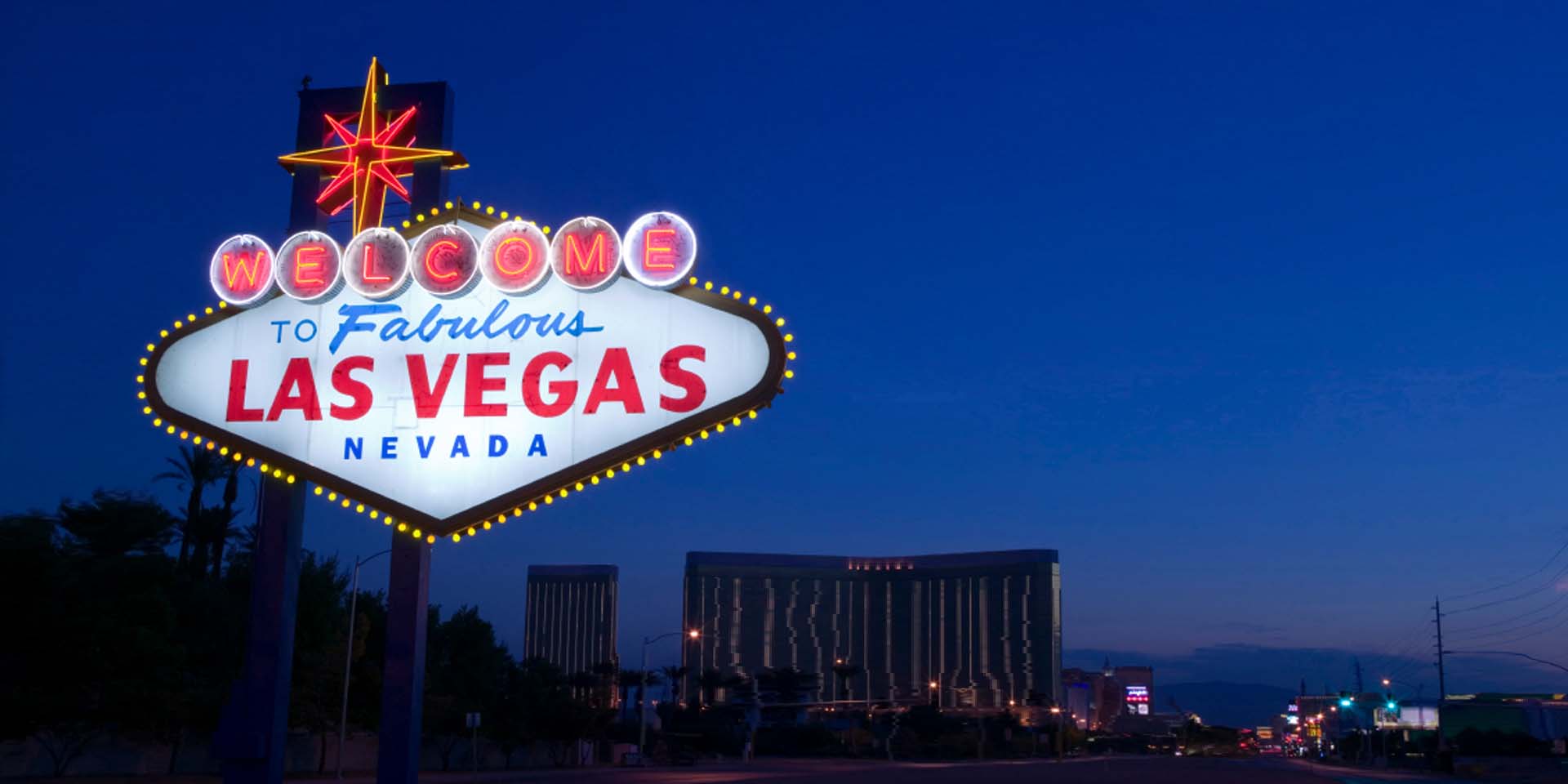